Get More Insight!First Year Student Academic Advising Day
Interactive Media & Game Development
Prof. David Finkel
IMGD Web page at: http://imgd.wpi.edu/
Outcomes
Learn about the IMGD major
Get advice for C and D term course selection
Registration December 2!
Have your questions answered
Agenda
10 minutes  	Review of IMGD major
10 minutes  	Course selection C, D terms
 2 minutes		More IMGD
10 minutes  	Q&A
Interactive Media and Game Development
All aspects of creating computer-based interactive media and games 
Game design
Content creation
Programming
Testing
Project management
4
Art + Tech = Games
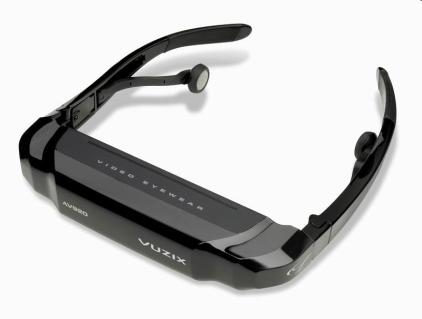 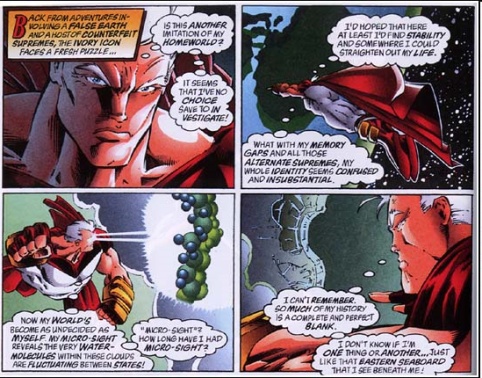 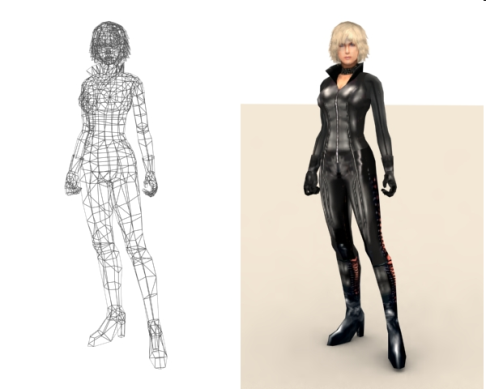 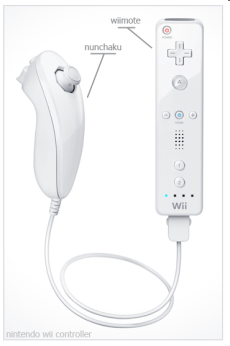 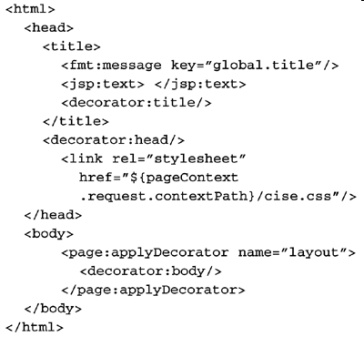 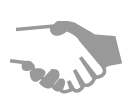 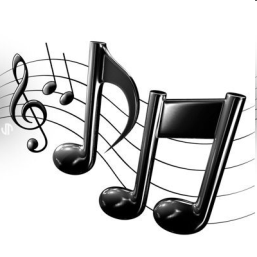 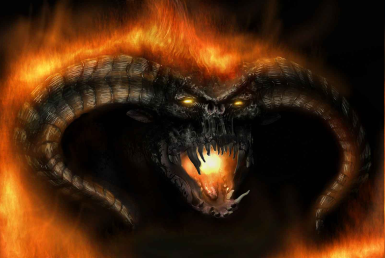 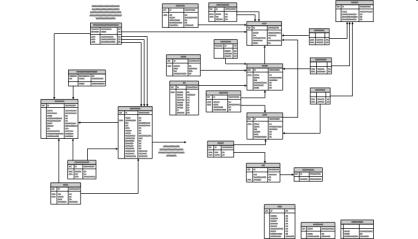 Design
Art
Tech
5
IMGD
IMGD Course Flow
AR 1100
Essentials of Art
IMGD 1002
Storytelling
IMGD 1001
Game Dev Process
IMGD 1000
Critical Studies
AR 2202
Figure Drawing
AR 1101
Digital Art
IMGD 2000
Social Issues
IMGD 2001
Philosophy
IMGD 2030
Game Audio
IMGD 2900
Game Design I
IMGD 2500
Tabletop Strategy
IMGD 2005
Machinima
IMGD 2201
Animation I
IMGD 2700
Digital Painting
IMGD 2101
Model I
CS 2303
System Program
IMGD 3030
Game Audio II
IMGD 302x
Game Design II
IMGD 3201
Animation II
IMGD 3000
Technical Game Dev I
IMGD 3100
Novel Interfaces
IMGD 3700
Concept Art
IMGD 3500
Artistic Game Dev I
IMGD 3101
Model II
MU 3613
Digital Sound
EN 2211
Elements of Writing
IMGD 4100
AI and Games
IMGD 4500
Artistic Game Dev II
IMGD 4000
Technical Game Dev II
IMGD 4700
Advanced Storytelling
IMGD 4200
History and Future
IMGD 4600
Serious Games
HCI
IMGD 5100
Immersive HCI
IMGD 5200
History and Future II
IMGD 5300
Design Int Experience
IMGD 5400
Production Mng of IM
Core Courses
AR 1100
Essentials of Art
IMGD 1002
Storytelling
IMGD 1001
Game Dev Process
IMGD 1000
Critical Studies
AR 2202
Figure Drawing
AR 1101
Digital Art
IMGD 2000
Social Issues
IMGD 2001
Philosophy
IMGD 2030
Game Audio
IMGD 2900
Game Design I
IMGD 2500
Tabletop Strategy
IMGD 2005
Machinima
IMGD 2201
Animation I
IMGD 2700
Digital Painting
IMGD 2101
Model I
CS 2303
System Program
IMGD 3030
Game Audio II
IMGD 302x
Game Design II
IMGD 3201
Animation II
IMGD 3000
Technical Game Dev I
IMGD 3100
Novel Interfaces
IMGD 3700
Concept Art
IMGD 3500
Artistic Game Dev I
IMGD 3101
Model II
MU 3613
Digital Sound
EN 2211
Elements of Writing
IMGD 4100
AI and Games
IMGD 4500
Artistic Game Dev II
IMGD 4000
Technical Game Dev II
IMGD 4700
Advanced Storytelling
IMGD 4200
History and Future
IMGD 4600
Serious Games
HCI
IMGD 5100
Immersive HCI
IMGD 5200
History and Future II
IMGD 5300
Design Int Experience
IMGD 5400
Production Mng of IM
Visual Arts
AR 1100
Essentials of Art
IMGD 1002
Storytelling
IMGD 1001
Game Dev Process
IMGD 1000
Critical Studies
AR 2202
Figure Drawing
AR 1101
Digital Art
IMGD 2000
Social Issues
IMGD 2001
Philosophy
IMGD 2030
Game Audio
IMGD 2900
Game Design I
IMGD 2500
Tabletop Strategy
IMGD 2005
Machinima
IMGD 2201
Animation I
IMGD 2700
Digital Painting
IMGD 2101
Model I
CS 2303
System Program
IMGD 3030
Game Audio II
IMGD 302x
Game Design II
IMGD 3201
Animation II
IMGD 3000
Technical Game Dev I
IMGD 3100
Novel Interfaces
IMGD 3700
Concept Art
IMGD 3500
Artistic Game Dev I
IMGD 3101
Model II
MU 3613
Digital Sound
EN 2211
Elements of Writing
IMGD 4100
AI and Games
IMGD 4500
Artistic Game Dev II
IMGD 4000
Technical Game Dev II
IMGD 4700
Advanced Storytelling
IMGD 4200
History and Future
IMGD 4600
Serious Games
HCI
IMGD 5100
Immersive HCI
IMGD 5200
History and Future II
IMGD 5300
Design Int Experience
IMGD 5400
Production Mng of IM
Design Courses
AR 1100
Essentials of Art
IMGD 1002
Storytelling
IMGD 1001
Game Dev Process
IMGD 1000
Critical Studies
AR 2202
Figure Drawing
AR 1101
Digital Art
IMGD 2000
Social Issues
IMGD 2001
Philosophy
IMGD 2030
Game Audio
IMGD 2900
Game Design I
IMGD 2500
Tabletop Strategy
IMGD 2005
Machinima
IMGD 2201
Animation I
IMGD 2700
Digital Painting
IMGD 2101
Model I
CS 2303
System Program
IMGD 3030
Game Audio II
IMGD 302x
Game Design II
IMGD 3201
Animation II
IMGD 3000
Technical Game Dev I
IMGD 3100
Novel Interfaces
IMGD 3700
Concept Art
IMGD 3500
Artistic Game Dev I
IMGD 3101
Model II
MU 3613
Digital Sound
EN 2211
Elements of Writing
IMGD 4100
AI and Games
IMGD 4500
Artistic Game Dev II
IMGD 4000
Technical Game Dev II
IMGD 4700
Advanced Storytelling
IMGD 4200
History and Future
IMGD 4600
Serious Games
HCI
IMGD 5100
Immersive HCI
IMGD 5200
History and Future II
IMGD 5300
Design Int Experience
IMGD 5400
Production Mng of IM
Advanced IMGD Courses
AR 1100
Essentials of Art
IMGD 1002
Storytelling
IMGD 1001
Game Dev Process
IMGD 1000
Critical Studies
AR 2202
Figure Drawing
AR 1101
Digital Art
IMGD 2000
Social Issues
IMGD 2001
Philosophy
IMGD 2030
Game Audio
IMGD 2900
Game Design I
IMGD 2500
Tabletop Strategy
IMGD 2005
Machinima
IMGD 2201
Animation I
IMGD 2700
Digital Painting
IMGD 2101
Model I
CS 2303
System Program
IMGD 3030
Game Audio II
IMGD 302x
Game Design II
IMGD 3201
Animation II
IMGD 3000
Technical Game Dev I
IMGD 3100
Novel Interfaces
IMGD 3700
Concept Art
IMGD 3500
Artistic Game Dev I
IMGD 3101
Model II
MU 3613
Digital Sound
EN 2211
Elements of Wrting
IMGD 4100
AI and Games
IMGD 4500
Artistic Game Dev II
IMGD 4000
Technical Game Dev II
IMGD 4700
Advanced Storytelling
IMGD 4200
History and Future
IMGD 4600
Serious Games
HCI
IMGD 5100
Immersive HCI
IMGD 5200
History and Future II
IMGD 5300
Design Int Experience
IMGD 5400
Production Mng of IM
Other IMGD
AR 1100
Essentials of Art
IMGD 1002
Storytelling
IMGD 1001
Game Dev Process
IMGD 1000
Critical Studies
AR 2202
Figure Drawing
AR 1101
Digital Art
IMGD 2000
Social Issues
IMGD 2001
Philosophy
IMGD 2030
Game Audio
IMGD 2900
Game Design I
IMGD 2500
Tabletop Strategy
IMGD 2005
Machinima
IMGD 2201
Animation I
IMGD 2700
Digital Painting
IMGD 2101
Model I
CS 2303
System Program
IMGD 3030
Game Audio II
IMGD 302x
Game Design II
IMGD 3201
Animation II
IMGD 3000
Technical Game Dev I
IMGD 3100
Novel Interfaces
IMGD 3700
Concept Art
IMGD 3500
Artistic Game Dev I
IMGD 3101
Model II
MU 3613
Digital Sound
EN 2211
Elements of Writing
IMGD 4100
AI and Games
IMGD 4500
Artistic Game Dev II
IMGD 4000
Technical Game Dev II
IMGD 4700
Advanced Storytelling
IMGD 4200
History and Future
IMGD 4600
Serious Games
HCI
IMGD 5100
Immersive HCI
IMGD 5200
History and Future II
IMGD 5300
Design Int Experience
IMGD 5400
Production Mng of IM
Graduate Courses
AR 1100
Essentials of Art
IMGD 1002
Storytelling
IMGD 1001
Game Dev Process
IMGD 1000
Critical Studies
AR 2202
Figure Drawing
AR 1101
Digital Art
IMGD 2000
Social Issues
IMGD 2001
Philosophy
IMGD 2030
Game Audio
IMGD 2900
Game Design I
IMGD 2500
Tabletop Strategy
IMGD 2005
Machinima
IMGD 2201
Animation I
IMGD 2700
Digital Painting
IMGD 2101
Model I
CS 2303
System Program
IMGD 3030
Game Audio II
IMGD 302x
Game Design II
IMGD 3201
Animation II
IMGD 3000
Technical Game Dev I
IMGD 3100
Novel Interfaces
IMGD 3700
Concept Art
IMGD 3500
Artistic Game Dev I
IMGD 3101
Model II
MU 3613
Digital Sound
EN 2211
Elements of Writing
IMGD 4100
AI and Games
IMGD 4500
Artistic Game Dev II
IMGD 4000
Technical Game Dev II
IMGD 4700
Advanced Storytelling
IMGD 4200
History and Future
IMGD 4600
Serious Games
HCI
IMGD 5100
Immersive HCI
IMGD 5200
History and Future II
IMGD 5300
Design Int Experience
IMGD 5400
Production Mng of IM
Year 1
2 IMGD core courses (IMGD 1000, IMGD 1001 or IMGD 1002) 
Art course (AR 1100) 
Computer Science course (CS 1101, CS 1102, or  CS1004)
English, Writing or Rhetoric course 
If IMGD-Tech: 
CS courses (CS 2102, CS 2303, and CS 2223) 
HUA courses (for HUA requirement)
If IMGD-Art: 
AR courses (AR 1101 and AR 2101) 
CS, Math or Science course 
Major question … are you going to a project center for your IQP (Junior year)?  Apply in time your Sophomore year!
http://www.wpi.edu/Academics/Projects/available.html 

(Note: PE courses anytime)
Agenda
5 minutes  	Review of IMGD major
10 minutes  	Course selection C, D terms
 5 minutes		More IMGD
10 minutes  	Q&A
IMGD Tech Track
C-term
D-term
IMGD 1002, IMGD 2001, IMGD 2030
CS 1101, CS 2303 or CS 2022
Math or Science
HUA Requirement - Depth or breadth
IMGD 1002, IMGD 2000, IMGD 2500
CS 2022, CS 2102, or CS 2223
Math or Science
HUA Requirement - Depth or breadth
IMGD Art Track
C-term
D-term
AR 1100, AR 1101, AR/IMGD 2101, AR 2202
CS 1004
Math or Science
HUA Requirement - Depth or breadth
IMGD 1002, IMGD 2030
IMGD 1002, IMGD 2000, IMGD 2500
AR 1101 (if not yet)
AR/IMGD 2201 
CS 220x
Math or Science
HUA Requirement - Depth or breadth
*Depending on what you took in A and B terms*
2014-2015 Term Offerings
A-Term       B-Term    C-Term    D-Term
 1001 MBJ      1000 DMO    1002 DMO   1002 DMO
 1001 MBJ      1000 DCF               1002 DMO 
               1000 DCF                                

 2030 KZ       2000 DXF    2101 RS9   2000 KZ
 2101 RS9      2201 RS9    2101 SBR   2500 GDP
 2101 RS9      2201 RS9    2201 JHF
 2700 SBR      204X RS9    2030 KZ
 2900 DXF      2900 MBJ       

 3000 MLC      3101 SBR               3201 RS9
 3500 JR1      3200 JR1               3700 SBR     
               3030 KZ                             

 4700 DMO      4100 CR1    4600 CR1   4000 RL1
                           4900 MBJ   4500 JHF  
    
 Fall                      Spring
 5100 RL1                  5400 JW3
Course Schedules at: http://www.wpi.edu/offices/registrar/schedules.html
Agenda
10 minutes  	Review of IMGD major
 5 minutes  	Course selection C, D terms
 5 minutes		More IMGD
10 minutes  	Q&A
Year 2
Rest of IMGD core (IMGD 1000, IMGD 1001 or IMGD 1002) 
Social and/or Philo Issues course (IMGD 2000 or IMGD 2001) 
If IMGD-Tech: 
CS courses (including CS 3733 and CS 3041) 
Final HUA courses plus Inquiry or Practicum
If IMGD-Art: 
HUA courses plus Inquiry or Practicum
CS, Math or Science course (for Technical requirement)
Math or Science course
Audio course (IMGD 2030 possibly MU 3613) 
Social Science course 
Finish Humanities Requirement
http://www.wpi.edu/academics/Depts/HUA/Requirements/index.html 
D-Term: arrange IQP for Year 3
Major question … are you going to Japan or Silicon Valley project center for your MQP (Senior year)?  Apply in B-term Junior year!
Year 3
IQP (if on-campus, preferably in A, B and C terms) 
Social and/or Philo Issues course (IMGD 2000 or IMGD 2001) 
If IMGD-Tech: 
IMGD 3000 and IMGD 4000 
Additional IMGD (need 5 total)
Finish most CS courses
If IMGD-Art: 
IMGD 3500 and IMGD 4500 
Additional IMGD (need 5 total)
Finish most HUA courses 
Electives: IMGD, Science/Engineering, Math, Management, etc. 
Social Science course 
Math or Science course (if not done already)
Consider BS/MS (see later slides)
C-Term: arrange MQP for Year 3
Project Pitch day!
Year 4
MQP (if on-campus, preferably in A, B and C terms) 
If IMGD-Tech: 
Finish remaining CS courses
Finish any remaining IMGD 
If IMGD-Art: 
Finish remaining HUA courses 
Finish any remaining IMGD
If BS/MS, take 4k-level courses:
IMGD 4100 (AI in Games), IMGD 4200 (History), IMGD 4600 (Serious Games), IMGD 4700 (Quests)
Electives: IMGD, Science/Engineering, Math, Management, etc. 
Social Science course (if needed) 
Job hunting or grad school applications !
HUA Requirement
All WPI students (IMGD Art and Tech)
6 courses total; double counting is okay!
Depth and Breadth
4 in one area (including practicum/seminar)
1 in one other area
1 additional HUA course in any area
Practicum/Seminar (counts as 1 course)
Offerings at: http://www.wpi.edu/academics/Depts/HUA/Requirements/inquiry.html
A Word About Your Courses
IMGD has carefully designed your curricula
IMGD Core + Track Core + IMGD Depth
You need to treat all of these courses as IMGD courses
You will need them to be successful!
Advanced courses, your MQP, and your future CAREER assume you are well versed in them!
Portfolios
Everyone should have one (not just IMGD Art)!
Samples:
http://www.wpi.edu/academics/imgd/our-students.html
Master of Science in IMGD
Focus Courses (6 credits)
Technical Focus (6) or
Serious Games Focus (6) or
Management Focus (6)
Elective Courses (6 credits)
Core Courses - Choose 3 of 4 (9 credits)
Selected from courses in the Core and Focus Areas.
IMGD 5100. Immersive Human-Computer Interaction (3)
IMGD 5200. History and Future of Immersive and Interactive Media (3)
IMGD 5300. Design of Interactive Experiences (3)
IMGD 5400. Production Management for Interactive Media (3)
Thesis/Project (9 credits)
IMGD 5900. Master’s Thesis or
IMGD 5910. Master’s Project
BS/MS
BS and MS in 5 years
Double-count ugrad courses 
Maximum of 12 credits
Who?
Those that want “big picture” and extra experience
Jobs: 
producers, designers, academics (professors), project leaders (tech, art, or design)
Resources
IMGD Advisor! (C-term … or sooner)
Resources
http://www.wpi.edu/academics/imgd/student-resources.html 
Advising aids
http://www.wpi.edu/academics/imgd/advising-aids.html 
Tracking sheets
Tech
Art
Tech+CS
Four-Year Plan
Undergraduate catalog
http://www.wpi.edu/academics/catalogs/ugrad.html 
Course schedule 
http://www.wpi.edu/Admin/Registrar/schedules.html
Time Management and Academic Coaching
http://www.wpi.edu/Admin/ARC/services.html
Agenda
10 minutes  	Review of IMGD major
 5 minutes  	Course selection C, D terms
 5 minutes		More IMGD
10 minutes  	Q&A
Questions?
Take home message;
Read the catalog
Use the IMGD tracking sheet
Consult with your academic advisor
Meet with an IMGD faculty member